Caching OverviewCS154, Autumn 2019, Prof ChienIntro to Computer SystemsLecture 11Book Sections 6.4-6.5
Lecture Goals
Last Lecture
Review 
Fundamental tradeoff in memory: Big or Fast 
Locality of reference

Today
Understand mechanics of caches
Application
Algorithm
Programming Language
Operating System/Virtual Machines
Instruction Set Architecture
Microarchitecture
Register-Transfer Level
Register-Transfer Level
Gates
Circuits
Devices
Physics
Review: Memory      Hierarchy
L0:
Regs
CPU registers hold words retrieved from the L1 cache.
Smaller,
faster,
and 
costlier
(per byte)
storage 
devices
L1 cache 
(SRAM)
L1:
L1 cache holds cache lines retrieved from the L2 cache.
L2 cache 
(SRAM)
L2:
L2 cache holds cache lines
 retrieved from L3 cache
L3 cache 
(SRAM)
L3:
L3 cache holds cache lines
 retrieved from main memory.
Larger,  
slower, 
and 
cheaper 
(per byte)
storage
devices
L4:
Main memory
(DRAM)
Main memory holds disk blocks retrieved from local disks.
Local secondary storage
(local disks)
L5:
Local disks hold files retrieved from disks 
on remote servers
Remote secondary storage
(e.g., Web servers)
L6:
Review: Memory Hierarchy
Cache: Fundamental idea of a memory hierarchy:
A smaller, faster memory that acts as a staging area for a subset of the data in a larger, slower memory
For each k, the faster, smaller device at level k serves as a cache for the larger, slower device at level k+1.

Why do memory hierarchies work?
Because of locality, programs tend to access the data at level k more often than they access the data at level k+1. 
Thus, the storage at level k+1 can be slower, and thus larger and cheaper per bit.

The memory hierarchy creates a large pool of storage that costs as much as the cheap storage near the bottom, but that serves data to programs at the rate of the fast storage near the top.
SRAM vs. DRAM Tradeoff
SRAM (cache)
Faster (L1 cache: a few CPU cycles)
Smaller (Kilobytes (L1) or Megabytes (L2))
More expensive and “energy-hungry”

DRAM (main memory)
Relatively slower (hundreds of CPU cycles)
Larger (Gigabytes)
Cheaper
Locality is everywhere
Controlled by compiler
Big Slow 
Memory
(DRAM)
L1-L3 caches
Processor
(w/ Registers)
Controlled by cache hardware
Locality: Common And Predictable Memory Reference Patterns
Temporal Locality:
If a location is
referenced it is likely
to be referenced again
in the near future

Spatial Locality:
If a location is
referenced it is likely
that locations near it
will be referenced in
the near future
Example
sum = 0;
for (i = 0; i < n; i++)
	sum += a[i];
return sum;
How caches exploit both types of locality?
Temporal Locality:
If a location is
referenced it is likely
to be referenced again
in the near future

Spatial Locality:
If a location is
referenced it is likely
that locations near it
will be referenced in
the near future
Exploit temporal locality by remembering the contents of recently accessed locations
Exploit spatial locality by fetching blocks of data around recently accessed locations
General Cache Concepts
Smaller, faster, more expensive
memory caches a  subset of
the blocks
Cache
10
4
Data is copied in block-sized transfer units
called “cache blocks” 
(Typical: 32, 64 bytes)
4
10
Larger, slower, cheaper memory
viewed as partitioned into “blocks”
Memory
0
1
2
3
4
4
5
6
7
8
9
10
10
11
12
13
14
15
General Cache Concepts: Hit
Data in block b is needed
Request: 14
Block b is in cache:
Hit!
Cache
8
9
14
3
14
The degree to which the cache exploits locality can be quantified as hit rate =
# hits / # accesses
Memory
0
1
2
3
4
5
6
7
8
9
10
11
12
13
14
15
General Cache Concepts: Miss
Data in block b is needed
Request: 12
Block b is not in cache:
Miss!
Cache
8
9
14
3
12
Block b is fetched from
memory
Request: 12
12
The degree to which the cache fails to exploit locality is its miss rate =
# misses / # accesses
Memory
0
1
2
3
4
5
6
7
8
9
10
11
12
12
13
14
15
Basic Flow for a “Mem  Reg” mov
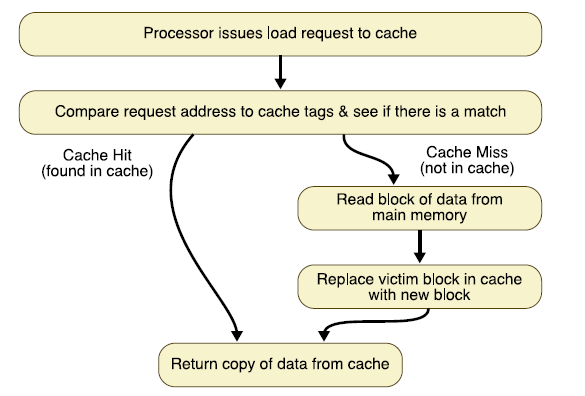 How to check if there’s a match?
Which block to replace?
General Cache Design and Organization (S, E, B)
E lines per set
set
line (cache block)
S = 2s sets
Cache size:
C = S x E x B data bytes
tag
0
1
2
B-1
v
valid bit
B = 2b bytes per cache block (the data)
Cache Read: How Do I Find My Data?
Locate set
Check if any line in set has matching tag
Yes + line valid: hit
Locate data starting at offset
E  lines per set
Address of word:
t bits
s bits
b bits
S = 2s sets
set
index
block
offset
tag
data begins at this offset
v
tag
0
1
2
B-1
valid bit
B = 2b bytes per cache block (the data)
[Speaker Notes: Locating set:

Can only be one set
Set number = Memory block number %  number of sets]
Example: Direct mapped cache (E = 1)
Direct mapped: One block per set
Assume: cache block size 8 bytes (B=8, b=3)
Address of word (8 bytes):
t bits
s bits
b bits
set
index
block
offset
tag
v
tag
0
1
2
3
4
5
6
7
t bits
01
100
v
tag
0
1
2
3
4
5
6
7
find set
S = 2s sets
(s=2)
v
tag
0
1
2
3
4
5
6
7
v
tag
0
1
2
3
4
5
6
7
[Speaker Notes: Ask: if s = 2, i.e., a total of 4 sets,
And the address is 8 bits, how many bits of tag there are?

Answer: 64 – 3 – 2 = 59]
Example: Direct mapped cache (E = 1)
Direct mapped: One block per set
Assume: cache block size 8 bytes
Address of int:
valid?   +
match: assume yes = hit
t bits
0…01
100
v
tag
0
1
2
3
4
5
6
7
tag
Set 1
block offset
Example: Direct mapped cache (E = 1)
Direct mapped: One block per set
Assume: cache block size 8 bytes
Address of int:
valid?   +
match: assume yes = hit
t bits
0…01
100
v
tag
0
1
2
3
4
5
6
7
block offset
int (4 Bytes) is here
No match: old block is evicted and replaced
Example: 2-way set associative cache
E = 2: Two blocks per set
Assume: cache block size 8 bytes
Address of short:
t bits
0…01
100
v
tag
0
1
2
3
4
5
6
7
v
tag
0
1
2
3
4
5
6
7
find set
v
tag
0
1
2
3
4
5
6
7
v
tag
0
1
2
3
4
5
6
7
v
tag
0
1
2
3
4
5
6
7
v
tag
0
1
2
3
4
5
6
7
v
tag
0
1
2
3
4
5
6
7
v
tag
0
1
2
3
4
5
6
7
Example: 2-way set associative cache
Address of short:
t bits
0…01
100
compare both
valid?  +
match: yes = hit
v
tag
0
1
2
3
4
5
6
7
tag
v
tag
0
1
2
3
4
5
6
7
block offset
Example: 2-way set associative cache
Address of short int:
t bits
0…01
100
compare both
valid?  +
match: yes = hit
v
tag
0
1
2
3
4
5
6
7
v
tag
0
1
2
3
4
5
6
7
block offset
short int (2 Bytes) is here
No match: 
One block in set is selected for eviction and replacement
Set Associativity Affects Data Placement
Set #
Set #
line
0
1
2
3
4
5
6
7
0

1

2

3
set
Direct
Mapped
2-way set 
associative
fully
associative
More cache misses
Simpler lookups
Less cache misses
More complex lookups
Other Basic Cache Design Considerations
Block Replacement: 
Which block should be replaced on a miss?


Write Strategy: 
What happens on a write?
Block Replacement: Which block to vote off?
No choice in a direct mapped cache
In an associative cache, which block from set should be evicted when the set becomes full?
Random
Least Recently Used (LRU)
LRU cache state must be updated on every access
True implementation only feasible for small sets (2-way)
Pseudo-LRU binary tree often used for 4-8 way
First In, First Out (FIFO) aka Round-Robin
Used in highly associative caches
Not Most Recently Used (NMRU)
FIFO with exception for most recently used block(s)
Write Strategy: How are writes handled?
Cache Hit
Write Through – write to memory immediately, generally higher traffic but simpler to design
Write Back – write cache only, memory is written when evicted, dirty bit per block avoids unnecessary write backs, more complicated
Cache Miss
No Write Allocate – only write to main memory
Write Allocate – fetch block into cache, then write
Common Combinations
Write Through & No Write Allocate (old)
Write Back & Write Allocate (new)
Cache Performance Metrics
Miss Rate
Fraction of memory references not found in cache (misses / accesses)= 1 – hit rate
Typical numbers (in percentages):
3-10% for L1
can be quite small (e.g., < 1%) for L2, depending on size, etc.
Hit Time
Time to deliver a line in the cache to the processor
includes time to determine whether the line is in the cache
Typical numbers:
4 clock cycle for L1
10 clock cycles for L2
Miss Penalty
Additional time required because of a miss
typically 50-200 cycles for main memory (Trend: increasing!)
Let’s think about those numbers
Huge difference between a hit and a miss
Could be 100x, if just L1 and main memory

Would you believe 99% hits is twice as good as 97%?
Consider: cache hit time of 1 cyclemiss penalty of 100 cycles

Average memory access time = hit time + miss rate * miss penalty
	 97% hits:  1 cycle + 0.03 * 100 cycles = 4 cycles
	 99% hits:  1 cycle + 0.01 * 100 cycles = 2 cycles

But.. Misses in caches are inevitable
Categorizing Misses: The Three C’s
Compulsory (or cold) – first-reference to a block, occur even with infinite cache 

Capacity – cache is too small to hold all data needed by program at a given time (refer to as the working set)

Conflict – misses that occur because of collisions, even when the cache is large enough
E.g., referencing blocks 0, 8, 0, 8, 0, 8 … would always miss if 0 and 8 are mapped to the same cache line in a large direct-mapped cache
0
1
1
1
1
?
0
0
1
0
?
M[0-1]
M[6-7]
M[8-9]
M[0-1]
Direct-mapped cache simulation
t=1
s=2
b=1
M= 4 bit addresses, B=2 bytes/block, 
S=4 sets, E=1 Blocks/set


Address trace (reads, one byte per read):
	0	[00002], 
	1	[00012],  
	7	[01112],  
	8	[10002],  
	0	[00002]
x
xx
x
miss [cold]
Spatial Locality
hit
miss [cold]
miss [cold]
miss [conflict]
Temporal Locality
(Unexploited)
v
Tag
Block
Set 0
Set 1
Set 2
Set 3
0
1
1
1
?
00
01
10
?
M[0-1]
M[6-7]
M[8-9]
2-way set associative cache simulation
t=2
s=1
b=1
M=4-bit addresses, B=2 bytes/block, 
S=2 sets, E=2 blocks/set

Address trace (reads, one byte per read):
	0	[00002], 
	1	[00012],  
	7	[01112],  
	8	[10002],  
	0	[00002]
xx
x
x
miss
Spatial Locality
hit
miss
miss
hit
Temporal Locality
(Exploited)
v
Tag
Block
Set 0
0
0
Set 1
0
Software View of Architecture State
Memory
CPU
Addresses
Registers
Object Code
Program Data
OS Data
PC
Data
Condition
Codes
Instructions
ALU
Stack
Programmer-Visible State
Does NOT change when we add caches

Contrast with microarchitecture state
Microarchitecture is the specific implementation of an ISA
HW designer decides what the microarchitecture looks like
Caches: part of the microarchitecture state
What Have We Covered So Far?
Application
Is the following part of Architecture or Microarchitecture?
Algorithm
Programming Language
%rip
Operating System/Virtual Machines
Instruction Set Architecture (ISA)
L1 cache
Microarchitecture
cache valid bits
Register-Transfer Level
Register-Transfer Level
memory address bits
Gates
Circuits
Devices
Physics
[Speaker Notes: Interface between SW and HW]
Real Stuff:Intel Core i7 Cache Hierarchy
(E=8)*(B=64)*(S=64)=32K
Processor package
Core 0
Core 3
L1 i-cache and d-cache:
32 KB,  8-way (E=8), 
Access: 4 cycles

L2 unified cache:
 256 KB, 8-way, 
Access: 11 cycles

L3 unified cache:
8 MB, 16-way,
Access: 30-40 cycles

Block size: 64 bytes for all caches.
Regs
Regs
L1 
d-cache
L1 
i-cache
L1 
d-cache
L1 
i-cache
…
L2 unified cache
L2 unified cache
L3 unified cache
(shared by all cores)
Main memory
Summary
First example of microarchitecture
Can change cache structure without changing interface
Allows us to make a range of processors with different cost/performance tradeoffs

Cache Basics
Where can a block go? 
How do I find it?
How to replace blocks?
What about writes?

Critical Issue
Even when code has locality, cache structure might fail to exploit it